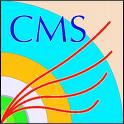 Quarkonium production and polarizationin pp collisions with CMS
Valentin Knünz*(HEPHY Vienna)
on behalf of CMS
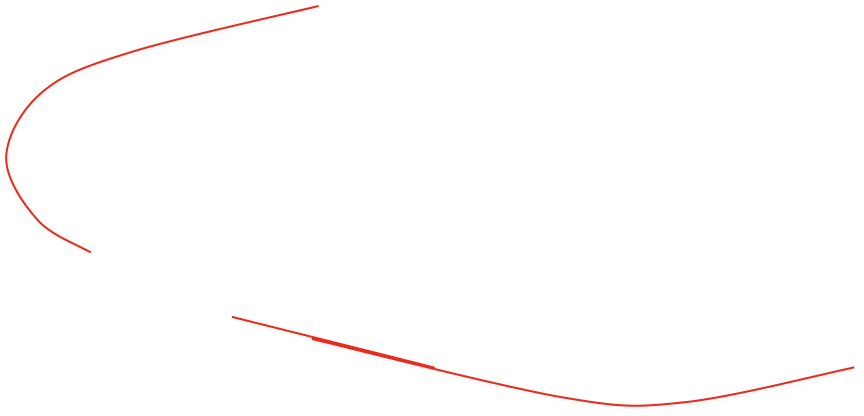 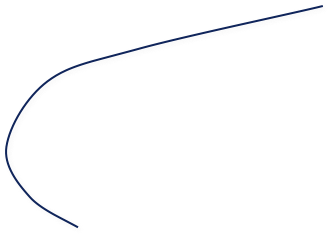 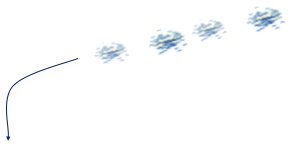 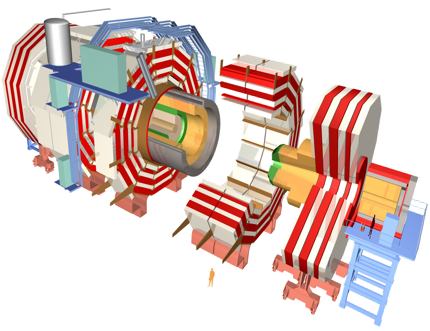 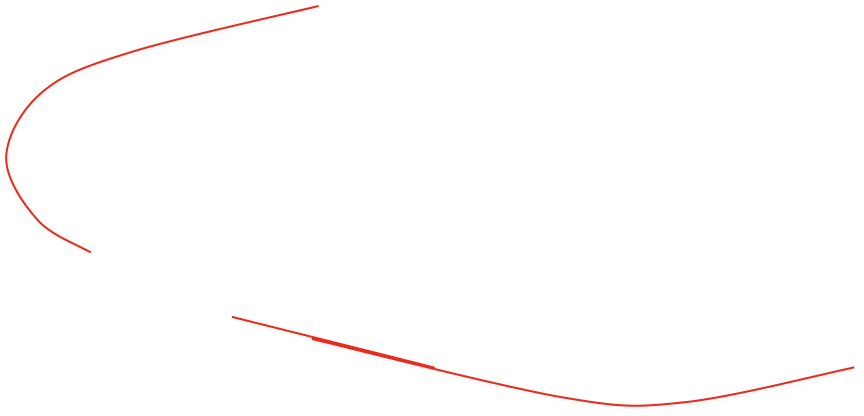 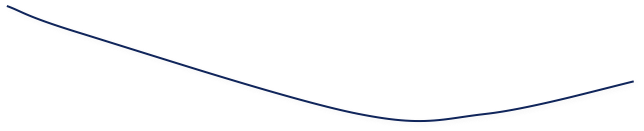 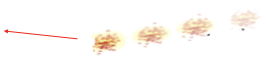 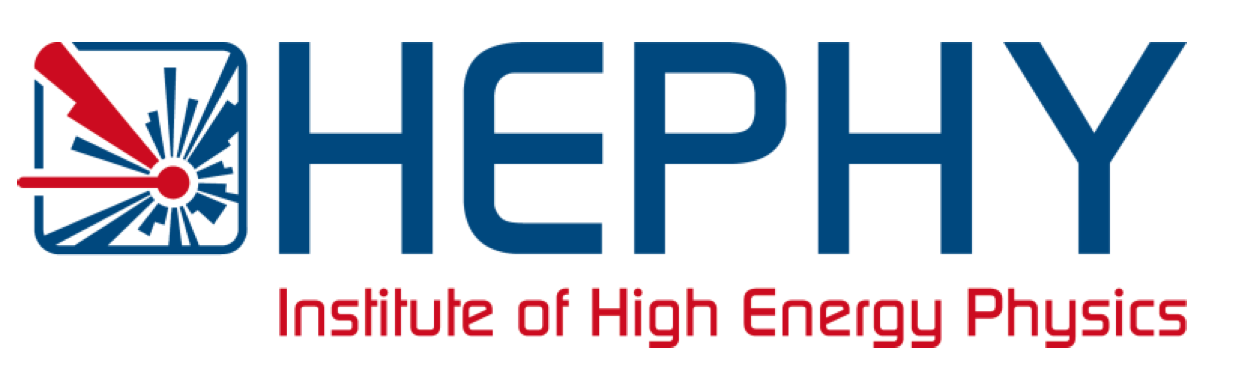 Hard Probes 2013
Stellenbosch, South Africa
*Supported by FWF grant P 24167-N16
V(r)
“Confining”
r
“Coulomb”
2
The big picture in a nutshell
Hadron formation… a mystery within the SM;“QCD is full of surprises and challenges” (J. Lykken)
Almost all the visible matter in the universe is made of hadrons; the Higgs mechanism deals with only 0.1% of the total mass…
3
The big picture in a nutshell
Quarkonia are the QCD analogues of the positronium
Hadron formation… a mystery within the SM;“QCD is full of surprises and challenges” (J. Lykken)

Quarkonium production…is an ideal probe to study hadron formation
bottomonium
= bb states
_
quarkoniumproduction
red
antired
green
antiblue
4
The big picture in a nutshell
Hadron formation… a mystery within the SM;“QCD is full of surprises and challenges” (J. Lykken)

Quarkonium production…is an ideal probe to study hadron formation

As will be explained in detail later in this talk,
NRQCD calculations fit pT-differential cross sections to extract long-distance matrix elements (LDMEs) and then predict the quarkonium polarization

The pre-LHC polarization measurements (affected by some inconsistencies) were left out of the LDME fits

LHC cross sections and polarizations can provide significant improvements:more reliable analysis methods and higher pT reach
5
The big picture in a nutshell
Hadron formation… a mystery within the SM;“QCD is full of surprises and challenges” (J. Lykken)

Quarkonium production…is an ideal probe to study hadron formation

As will be explained in detail later in this talk,
NRQCD calculations fit pT-differential cross sections to extract long-distance matrix elements (LDMEs) and then predict the quarkonium polarization

The pre-LHC polarization measurements (affected by some inconsistencies) were left out of the LDME fits

LHC cross sections and polarizations can provide significant improvements:more reliable analysis methods and higher pT reach

The present results are limited to S-wave states, affected by feed-down from P-wave decays…

Next measurements: cross sections, feed-down fractions and polarizations of P-wave quarkonia
bottomonium
= bb states
_
g
g
g
6
CMS: excellent performance in quarkonium reconstruction
Υ ➝ m+m-
cc ➝ J/y + g
Photon energy resolution
Dimuon mass resolution
CMS PAS-BPH-12-006
EPJC 72 (2012) 2251
Υ ➝ m+m-
High-pT coverage
J/y ➝ m+m-
Huge silicon tracker
Very strong field
Broad acceptance
Flexible trigger
Powerful DAQ
Vertexing anddecay length resolution
CMS PAS-BPH-12-006
arXiv:1307.6070
7
S-wave cross sections and P-wave ratios
The Y(nS) differential cross sections weremeasured in the pT range 10–100 GeV (!)for |y| < 0.6

Acceptance corrections depend on polarization; using the measured polarizations reduced the biggest uncertainty of previous measurements

The three S states show similar patterns; P-wave feed-down contribution does not seem to significantly affect the pT trends
cc ➝ J/y + g
EPJC 72 (2012) 2251
Υ ➝ m+m-
The photons emitted in c decays have ~1% probability to convert and be reconstructed in the silicon tracker

The e+e- tracking provides ~5 MeV mass resolution, crucial to resolve the two states

Efficiencies cancel almost completely in the cc2 / cc1 cross-section ratio
CMS PAS-BPH-12-006
8
Results on P-wave charmonia
The cc2 / cc1 cross-section ratio has been measured vs. pT, up to much higher pT and with smaller uncertainties than previous measurementsSystematic uncertainties are dominated by fit to mass distribution
To compare with theory calculations:- the photon pT distribution was extrapolated down to 0 GeV- care is needed regarding assumed polarizations, that can significantly change the result
cc2
cc1
B cc2
B cc1
|y(J/y)| < 1.0
pT(g) > 0.5 GeV
|y(J/y)| < 1.0
pT(g) > 0 GeV
band: syst. uncertainty
EPJC 72 (2012) 2251
9
Results on P-wave bottomonia
NEW
The cb2(1P) / cb1(1P) cross-section ratio has been measured vs. pT, for the first time in a hadron collider
Systematic uncertainties are dominated by fit to mass distribution
Mass resolution of 5 MeV resolves the two peaks, separated by only 19 MeV
Cross-section ratio seems to be rather flat with pT
No low-pT increase, contrary to the theory prediction of Likhoded et al., PRD 86 (2012) 074027
PRD 86 (2012) 084027
|y(Y)| < 1.5
|h(g)| < 1
band: total uncertainty
CMS--PAS-‐BPH-‐13-‐005
10
Quarkonium polarization analyses
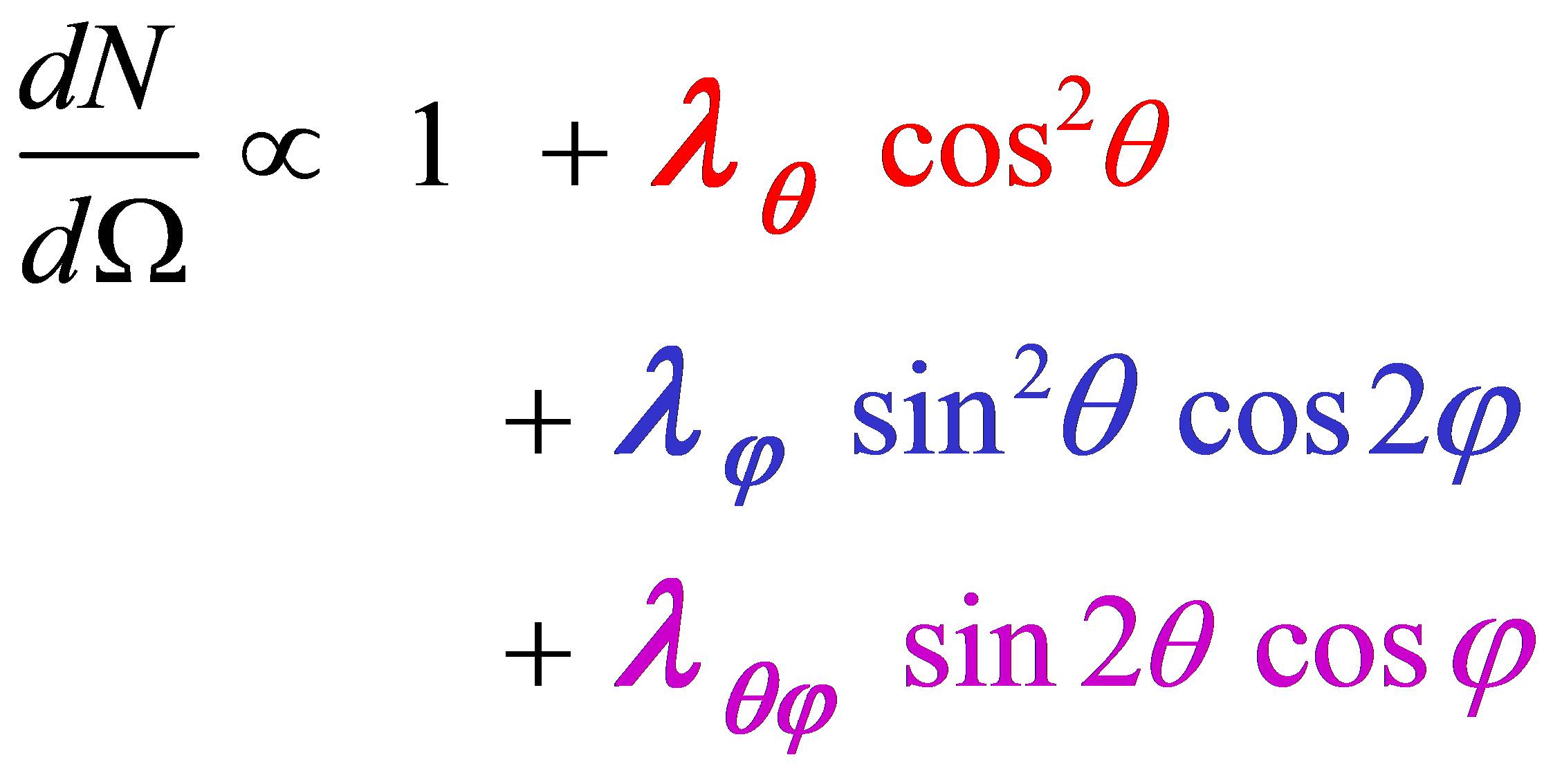 Quarkonia polarizations are measured from the angular decay distributions in dimuon decays

We measure the full angular distribution and report the λθ, λφ and λθφ polarization parameters (in 3 frames)
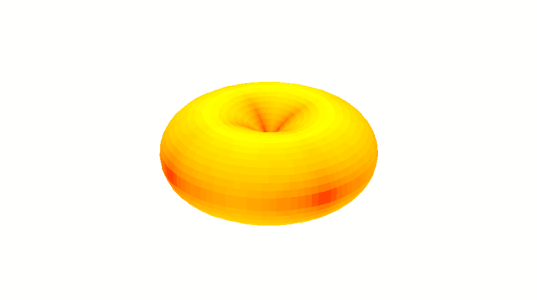 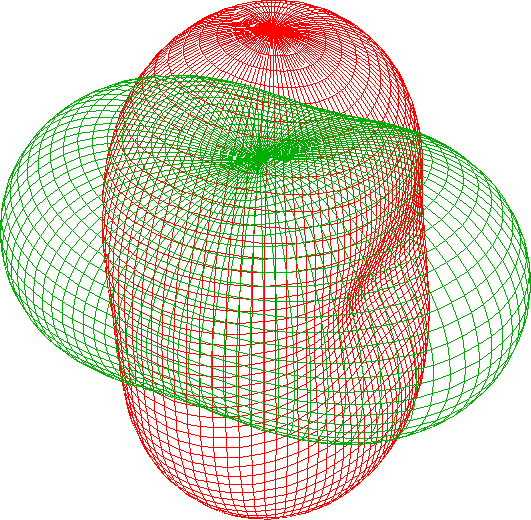 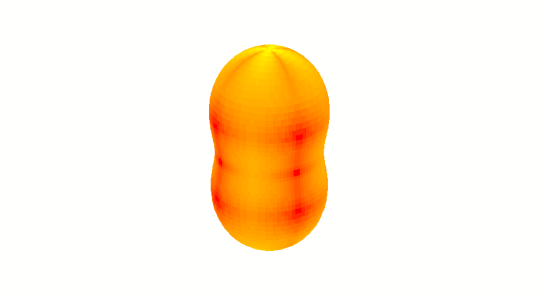 Jz = ± 1
λθ  = +1
Jz = 0
λθ  = -1
11
Quarkonium polarization analyses
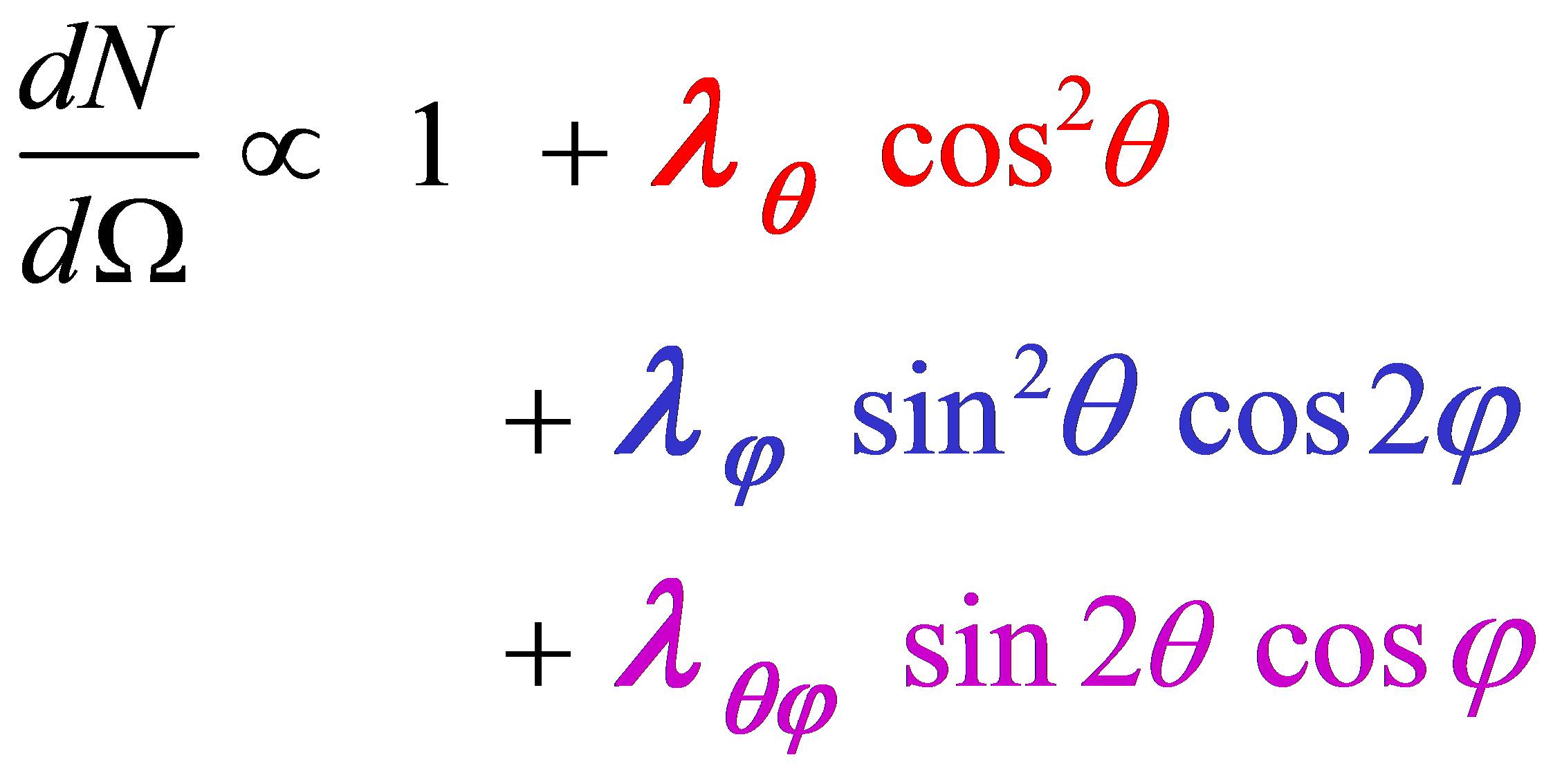 Quarkonia polarizations are measured from the angular decay distributions in dimuon decays

We measure the full angular distribution and report the λθ, λφ and λθφ polarization parameters (in 3 frames)for five S states, vs. pT and in several |y| ranges
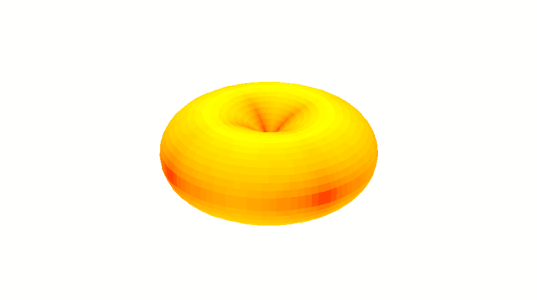 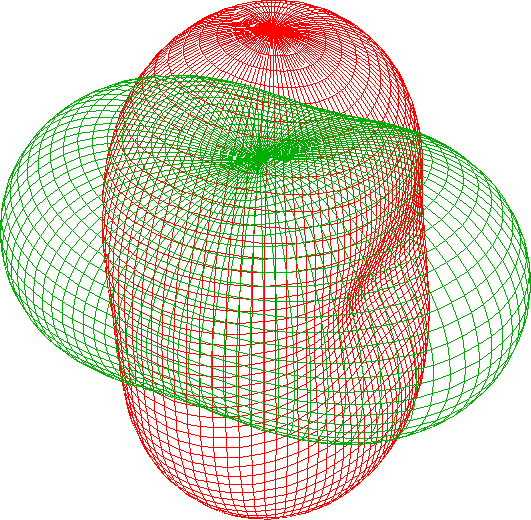 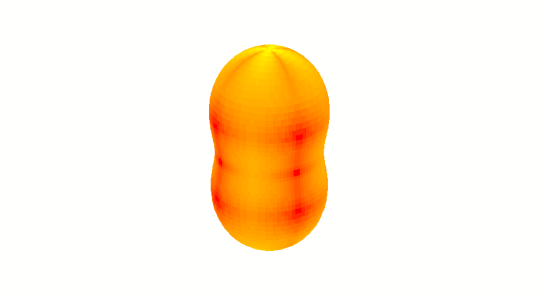 Jz = ± 1
λθ  = +1
Jz = 0
λθ  = -1
Y(1S)
Y(2S)
Y(3S)
PRL 110 (2013) 081802
12
Quarkonium polarization analyses
PRL 110 (2013) 081802
Quarkonia polarizations are measured from the angular decay distributions in dimuon decays

We measure the full angular distribution and report the λθ, λφ and λθφ polarization parameters (in 3 frames)for five S states, vs. pT and in several |y| ranges

The underlying continuum background is removedusing invariant mass distribution; and the non-prompt charmonia using the decay length
Y(1S)
Y(2S)
Y(3S)
arXiv:1307.6070
13
Quarkonium polarization analyses
PRL 110 (2013) 081802
Quarkonia polarizations are measured from the angular decay distributions in dimuon decays

We measure the full angular distribution and report the λθ, λφ and λθφ polarization parameters (in 3 frames)for five S states, vs. pT and in several |y| ranges

The underlying continuum background is removedusing invariant mass distribution; and the non-prompt charmonia using the decay length

Main experimental challenges:
precise mapping of (di)muon efficiencies (T&P)
reliable background modeling (sidebands)Uncertainties are dominated by systematics at low pT and by statistics at high pT
14
Quarkonium polarization results
No strong anisotropies seen in any of the measurements
arXiv:1307.6070
PRL 110 (2013) 081802
Polaranisotropy
Charmonia
Bottomonia
Azimuthalanisotropy
Total uncertainties at 68.3% CL
15
Quarkonium polarization results
No strong anisotropies seen in any of the measurements
arXiv:1307.6070
PRL 110 (2013) 081802
Polaranisotropy
Charmonia
Bottomonia
Azimuthalanisotropy
Total uncertainties at 68.3% CL
16
Quarkonium polarization results
No strong anisotropies seen in any of the measurements
arXiv:1307.6070
PRL 110 (2013) 081802
Polaranisotropy
Charmonia
Bottomonia
Azimuthalanisotropy
Total uncertainties at 68.3% CL
17
Quarkonium polarization results
No strong anisotropies seen in any of the measurements
arXiv:1307.6070
PRL 110 (2013) 081802
Polaranisotropy
Charmonia
Bottomonia
Azimuthalanisotropy
Total uncertainties at 68.3% CL
18
Quarkonium polarization results
No strong anisotropies seen in any of the measurements 
Good consistency between CMS, LHCb, ALICE
arXiv:1307.6070
arXiv:1307.6379
PRL 108 (2012) 082001
PRL 110 (2013) 081802
Polaranisotropy
Charmonia
Bottomonia
Azimuthalanisotropy
Total uncertainties at 68.3% CL
19
Quarkonium polarization results
No strong anisotropies seen in any of the measurements 
Good consistency between CMS, LHCb, ALICE and CDF
arXiv:1307.6070
arXiv:1307.6379
PRL 108 (2012) 082001
PRL 110 (2013) 081802
PRL 108 (2012) 151802
Polaranisotropy
Charmonia
Bottomonia
Azimuthalanisotropy
Total uncertainties at 68.3% CL
20
The NRQCD factorization approach
NRQCD is an effective field theory that factorizes quarkonium production in two steps:
production of the initial quark-antiquark pair (perturbative QCD)
hadronization of the quark pair into a bound quarkonium state (non-perturbative QCD)













The SDCs can be calculated perturbatively while the LDMEs are determined from fitting data.

The LDMEs are (assumed to be) universal constants and should follow a hierarchy in powers of v, the relative velocity of the quark pair in the quarkonium system

For S-state production, the 1S0, 3S1 and 3PJ octet terms “scale” with v4; the other LDMEs are suppressed
n = 2S+1LJ[C]  ,  C = 1,8
Quantum numbers of the heavy quark pair
S, L, J = spin, orbital and total ang. momentum
Short-distance coefficients (SDC)
Long-distance matrix elements (LDME)
21
CMS data vs. NLO NRQCD: Y(nS)
arXiv:1305.0748
Gong et al. use hadroproduction data, including theCMS Y(nS) polarization results, to fit the CO LDMEs

The Y(1S) and Y(2S) predictions include the effectof feed-down decays of P-wave states, while the Y(3S) is assumed to be 100% directly produced

The unknown feed-down fractions and polarizationsof the P states give the model the freedom needed to fit the Y(1S) and Y(2S) polarizations
lq
lq
lq
PRL 110 (2013) 081802
22
CMS data vs. NLO NRQCD: J/y
PRL 108 (2012) 172002+ private communication
Butenschön and Kniehl use hadro- and photo-production data, excluding polarization results, to fit the color octet LDMEs;feed-down decays are not accounted for
O(3S1[1]) = 1.32 GeV3 
O(1S0[8]) = 0.0497 GeV3 
O(3S1[8]) = 0.00224 GeV3 
O(3PJ[8]) = -0.0161 GeV5
The 3S1 and 3PJ octet terms dominate ds/dpT at high pT           	transverse polarization is predicted
This prediction fails to describe the CMS measurements
JHEP 02 (2012) 011
arXiv:1307.6070
Many thanks to Mathias Butenschön and Bernd Kniehl for sending us their calculations and explaining them in detail
23
CMS data vs. NLO NRQCD: y(2S)
PRL 108 (2012) 172002+ private communication
Butenschön and Kniehl use hadro- and photo-production data, excluding polarization results, to fit the color octet LDMEs;y(2S) is the only S-wave quarkonium unaffected by feed-down decays
O(3S1[1]) = 0.76 GeV3 
O(1S0[8]) = -0.00247 GeV3 
O(3S1[8]) = 0.00280 GeV3 
O(3PJ[8]) = 0.00168 GeV5
The 3S1 octet term dominates ds/dpT at high pT           
	transverse polarization is predicted
This prediction fails to describe the CMS measurementsThe 1S0[8] and 3PJ[8] terms have negative SDC x LDME
JHEP 02 (2012) 011
arXiv:1307.6070
Many thanks to Mathias Butenschön and Bernd Kniehl for sending us their calculations and explaining them in detail
24
Summary
Cross sections and polarizations have been measured for five S-wave quarkonium statesin pp collisions at √s = 7 TeV
Y(1S), Y(2S) and Y(3S)
both cross sections and polarizations measured with 4.9 fb-1 of data collected in 2011
J/y and y(2S)
cross sections measured with only 37 pb-1 of data, collected in 2010 data
polarizations measured with 4.9 fb-1 of data collected in 2011
The cc2 / cc1 and cb2(1P) / cb1(1P) cross-section ratios have also been measured,at 7 and 8 TeV, respectively
The menu will “soon” be complemented with more 8 TeV measurements:
cross sections and feed-down fractions of P-wave states (cc  and cb)
polarizations of P-wave states (cc1 ; cc2 ; etc)
J/y and y(2S) cross sections up to very high pT
all information in
twiki/bin/view/CMSPublic/PhysicsResultsBPH
25
Further reading
NEW
J/ψ and ψ(2S) production cross sections
CMS, EPJC 71 (2011) 1575 [L = 314 nb-1, 7 TeV]
CMS, JHEP 02 (2012) 011 [L = 37 pb−1, 7 TeV]

Υ(nS) production cross section
CMS, PRD 83 (2011) 112004 [L = 3 pb−1, 7 TeV]
CMS, CMS PAS-BPH-12-006 [4.9 fb-1, 7 TeV]

Relative production rate of χc2 and χc1CMS, EPJC 72 (2012) 2251 [4.6fb-1, 7 TeV]

Relative production rate of χb2(1P) and χb1(1P)CMS, CMS PAS‐BPH‐13‐005 [20.7 fb-1, 8 TeV] (to be made public soon)

J/psi and ψ(2S) polarizations
ALICE: PRL 108 (2012) 082001 [100 nb-1, 7 TeV]
CMS, arXiv:1307.6070 [4.9 fb-1, 7 TeV]
LHCb: arXiv:1307.6379 [0.37 fb-1, 7 TeV]

Υ(nS) polarizations
CMS, PRL 110 (2013) 081802 [4.9 fb-1, 7 TeV]
CDF, PRL 108 (2012) 151802 [6.7 fb-1, 1.96 TeV]

NLO NRQCD studies of ψ(nS) and Y(nS) cross sections and polarizations
M. Butenschön and B. Kniehl, PRL 108 (2012) 172002
B. Gong et al, arXiv:1305.0748
26
Backup
NEW
27
Singlet and octet terms in NRQCD at NLO
NEW
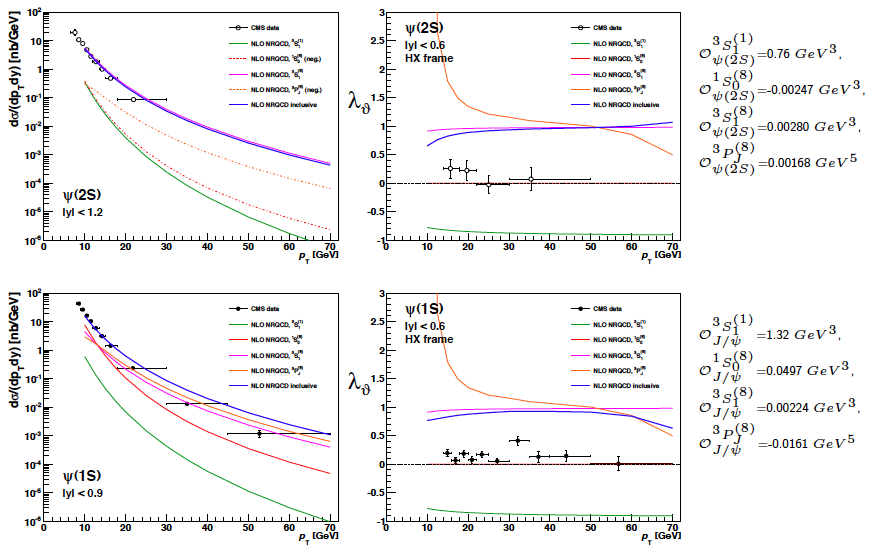 28
Singlet and octet terms in NRQCD at LO
NEW
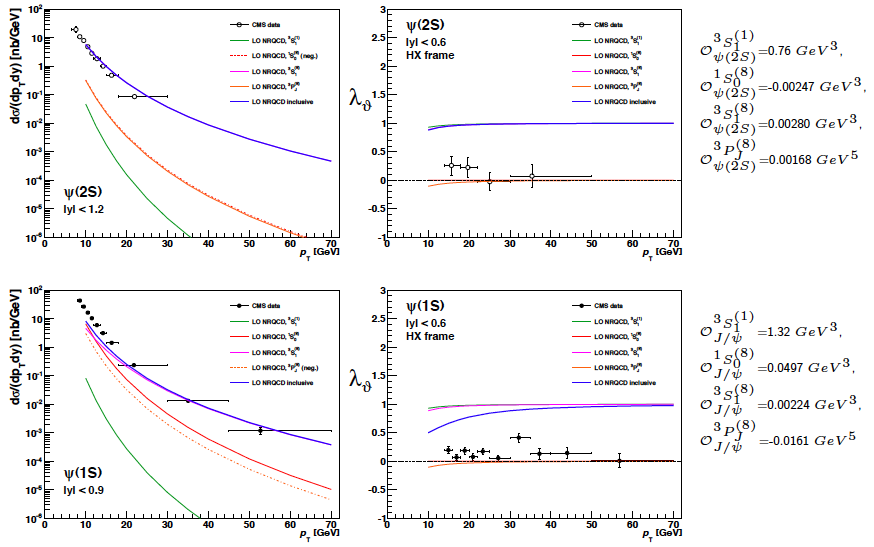